14. Internet Routers and theIPv4 Protocol
IP Addressing and packet format
Fragmentation and reassembly
IP address lookup
Router datapath components
Interconnect options and queueing
Roch Guerin
(with adaptations from Jon Turner and John DeHart, and material from Kurose and Ross)
Recall the IPv4 Packet Format
Version number specifies the version of the IP protocol and determines packet format
Header Length (hLen) in 32 bit words
Type of Service (TOS) field used to specify how packets are forwarded
Identification, flags and offset used for fragmentation/reassembly
Time-to-live (TTL) specifies number of hops before packet must be discarded
prevents infinite looping of packets
every router decrements by at least 1
Protocol identifies higher level protocol
e.g. ICMP (1), TCP (6) or UDP (17)
Header checksum for error detection
Address fields specify source, destination
Options – up to 10 words long
2
Fragmentation and Reassembly
Link layer networks can have different max packet sizes
common values are 576 and 1500 bytes
If a packet is too long to be forwarded through a given network, it must be “fragmented”
role of identification field in fragmentation
packets labeled by sending host with distinct id values
if router fragments packet, all fragments have same id field
role of offset field
specifies location of “this fragment” relative to start of original packet payload – specified in units of eight bytes
role of flags
the More Fragments flag is 1 for all fragments but the last
the Don’t Fragment flag can be set by a source to block fragmentation (may result in packet being discarded)
3
Example of Fragmentation
Original packet with 20B header and 1400B payload
Sent through network with max packet size of 500B
4
More on Packet Fragmentation
Fragments are not reassembled by routers
destination host performs reassembly
adds to destination host’s packet processing overhead
more efficient if sender uses appropriately sized packets in the first place
Sender can “discover” the largest safe packet size by doing some experiments
send packets with Don’t Fragment flag set
packets that are too long to get through without fragmenting will be discarded and ICMP message with “correct” MTU are returned
hosts can detect changes by continuing to send packets with don’t fragment set and periodically probing to detect increases in MTU
this procedure is called Path MTU Discovery (MTU stands for Maximum Transfer Unit)
IPv6 drops support for fragmentation, making PMTU discovery required
5
A Closer Look At the Internet Hierarchy
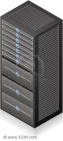 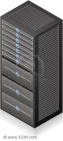 The Internet is a “network of networks”
Each network owns a range of
	IP (layer 3) addresses
Routers only know about
	address ranges (routes)
Packet forwarding is based on
	identifying the best matching
	route for a packet’s IP address
Best matching route?
IP routes are ranges of contiguous addresses that share a common prefix, i.e., they all start with the same bit pattern
Best matching route is the longest prefix matching route
There can be multiple matching routes
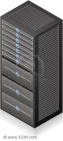 core
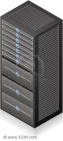 access
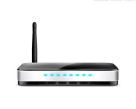 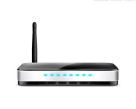 edge
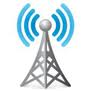 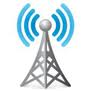 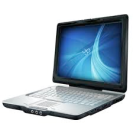 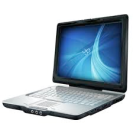 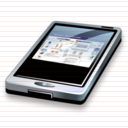 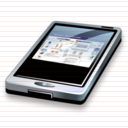 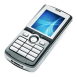 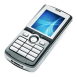 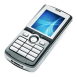 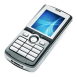 6
Routes, Addresses and Prefixes
Routes are specified through their prefix and prefix length
a.b.c.d/k: k specifies the number of relevant prefix bits in a.b.c.d
Always counted from the left
a.b.c.d/8: means only 8 bits are relevant
a.b.c.d/8 = a.0.0.0/8
158.130.0.0/8 = 158.0.0.0/8
158.0.0.0/8 : matches all addresses from 158.0.0.0 to 158.255.255.255
Review of Decimal to binary:
158.130.52.9: What is that in binary?
Each of 158, 130, 52 and 9 is one byte, represented by 8 bits
128:64:32:16:8:4:2:1
158: 1*128 + 0*64 + 0*32 + 1*16 + 1*8 + 1*4 + 1*2 + 0*1
15810 = 100111102
13010 = 100000102
  5210 = 001101002
    910 = 000010012
158.130.52.9 : 10011110.10000010.00110100.00001001
7
Routes, Addresses and Prefixes
Address 158.130.52.9 = 10011110.10000010.00110100.00001001
Prefixes:
158.130.52.9/8 = 158.0.0.0/8
10011110.********.********.********  (* = Don’t care)
158.130.52.9/16 = 158.130.0.0/16
10011110. 10000010.********.********
158.130.52.9/24 = ?
?
158.130.52.9/29 = ?
?
158.130.52.9/14 = ?
?
158.130.52.9/8 = ?
?
158.130.52.9/7 = ?
?
158.130.52.9/0 = ?
?
8
Routes, Addresses and Prefixes
Address 158.130.52.9 = 10011110.10000010.00110100.00001001
Prefixes:
158.130.52.9/8 = 158.0.0.0/8
10011110.********.********.********  (* = Don’t care)
158.130.52.9/16 = 158.130.0.0/16
10011110. 10000010.********.********
158.130.52.9/24 = 158.130.52.0/24
10011110.10000010.00110100.********
158.130.52.9/29 = 158.130.52.8/29
10011110.10000010.00110100.00001***
158.130.52.9/14 = 158.128.0.0/14
10011110. 100000**.********.********
158.130.52.9/7 = 158.0.0.0/7
1001111*.********.********.********
158.130.52.9/0 = 0.0.0.0/0
********.********.********.********
9
Longest Prefix Match
Address 158.130.52.9 = 10011110.10000010.00110100.00001001
Which of the following prefixes would match the above address?
158.130.52.8/29 =10011110.10000010.00110100.00001***
158.130.52.0/29 = 10011110.10000010.00110100.00000***
158.130.52.0/24 = 10011110.10000010.00110100.********
158.128.0.0/14 = 10011110.100000**.********.********
159.0.0.0/8 = 10011111.********.********.********
158.0.0.0/7 = 1001111 *.********.********.********
0.0.0.0/0 = ********.********.********.********

And which is the longest prefix match?
✔
✗
✔
✔
✗
✔
✔
10
Longest Prefix Match
Address 158.130.52.9 = 10011110.10000010.00110100.00001001
Which of the following prefixes would match the above address?
158.130.52.8/29 =10011110.10000010.00110100.00001***
158.130.52.0/29 = 10011110.10000010.00110100.00000***
158.130.52.0/24 = 10011110.10000010.00110100.********
158.128.0.0/14 = 10011110.100000**.********.********
159.0.0.0/8 = 10011111.********.********.********
158.0.0.0/7 = 1001111 *.********.********.********
0.0.0.0/0 = ********.********.********.********

And which is the longest prefix match?
✔
✗
✔
✔
✗
✔
✔
11
IP Address Lookup
forwarding table
Routing tables contain (prefix, next hop) pairs
Address in packet is compared to stored prefixes, starting at left
prefix that matches largest number of address bits is desired match
Packet is forwarded to the specified next hop
if next-hop includes an address, packet is sent to router at that address
otherwise, next-hop is destination
Large routers have >105 prefixes
need data structures that support efficient lookup
address: 1011 0010 1000
12
Why so many prefixes/routes?
Large routers have >105 prefixes
2008: Internet routing table went over 256K routes
2015: went over 500K
Why?
No effort to organize addresses geographically
Just in St. Louis we have:
wustl.edu: 128.252.0.100
umsl.edu: 134.1.234
slu.edu: 216.146.46.10
maryville.edu: 198.209.72.210
webster.edu: 198.246.1.105
www.hssu.edu: 207.160.66.150
fontbonne.edu: 204.232.170.144
lindenwood.edu: 68.191.206.6
And those are just some of the colleges and universities
13
0
1
0
1
0
1
0
0
1
0
1
1
0
1
1
1
0
0
1
1
1
0
0
1
0
0
0
1
1
0
0
0
0
0
1
0
1
Address Lookup Using Tries
address: 1011 0010 1000
Prefixes stored in trie
Prefixes “spelled” out by following path from top
dark nodes mark prefix endings
to find best prefix, spell out address in tree
last dark node marks longest matching prefix
Straightforward version can be too slow for routers
variations on the basic trie can speed up processing
more sophisticated lookup methods used in high performance systems
1
0
3
14
end
0.0.0.0
0x00000000
130.91.4.0
158.0.0.0
224.0.0.0
158.130.0.0
158.130.2.0
158.130.4.0
158.130.6.0
158.130.8.0
158.130.10.0
158.130.12.0
158.130.14.0
0xffffff00
0xff000000
0xff000000
0xffff0000
0xffffff00
0xffffff00
0xffffff00
0xffffff00
0xffffff00
0xffffff00
0xffffff00
0xfffffc00
Patricia Trie (avoid common bits)
bit 0
1
0
*/0
bit 2
bit 1
0
1
0
1
bit 3
bit 2
0
1
0
1
63.0.0.1
bit 6
bit 8
bit 4
*/8
0
1
1
1
0
0
128.84.243.111
bit 18
198.88.188.80
bit 7
0
Route mask
Backtracking mask
(more on this next)
0
1
*/16
1
bit 20
158.130.32.18
1
206.41.12.34
207.216.90.151
0
*/16
bit 21
bit 21
1
1
0
0
*/16
bit 22
bit 22
bit 22
bit 22
0
1
0
1
0
1
1
*/16
0
All those leaf nodes share the same first 20 bits (0 to 19)
15
Lookup with Patricia Trie
First pass
Go down the tree by looking at each bit position and making decision based on the value of that bit in the key (destination address)
Once at a leaf, apply the local route mask(s) and check for a match (starting with the longest mask)
If there is a match, the search is complete
But it is possible that the leaf is not a match
We are not looking at every bit, which is why it is possible for the key not to find a match at the first leaf entry
When this is the case, we need to backtrack to identify the correct answer
16
Backtracking
Go back to first internal node with a mask “above” the first bit disagreement between key K and leaf node L produced by initial search (easy to find)
This always yields the desired best match

Assume that the first bit disagreement between K and L is at position i
i must be located between two internal nodes*, say, j1 < i < j2
All leaf nodes below node j1 (j2) have the same bit values at positions 0 to j1-1 (j2-1)
LPM for K must have a mask that covers* bit position i

Going back up the tree from L, assume the first interior node with a mask that covers bit position i is at position m (Note:  the mask covers at least bit min(i,m) and onward)
If m ≥ j2: right-most leaf in the sub-tree at node m matches K in bit positions 0 to i-1
matches L in at least positions 0 to j2-1, and K first disagreed with L in position i
mask ensures no disagreements from bit i onward
If m ≤ j1: right-most leaf in the sub-tree at node m matches K in bit positions 0 to m-1, 
agrees with L and therefore K in those bits (K disagrees with L at position i > m)
mask ensures no disagreements from bit m onward



There cannot be an interior node at position i.  The search could not have ended in L, since K and L disagree at bit i
Right-most node is from the perspective of looking down  the tree
Covers bit i means that it masks out that bit.
17
Backtracking
K = search key
L = initial leaf node
i = bit location of first disagreement
j1 = location of first internal node above i
j2 = location of first internal node below i

Mask must at least cover bit i
j1
i
j2
Disagree with L and therefore K at j1 or earlier
L
Agree with L up to j2 and therefore disagree with K at i
Agree with L at i and therefore disagrees with K at i
18
Backtracking - Case m = j2
Key = 136.132.145.6: 10001000.10000100.10010001.00000110
Key: 136.132.145.6
First traversal ends at 136.128.128.0/24, which is not a match
Position of first disagreement is at bit position 12
Backtracking to interior node at position 16 and applying the mask of 10 that covers bit 12 yields a match with 136.128.0.0/10 √
/0
0
/4
0.0.0.0/0
4
j1
/8
128.0.0.0/4
8
Bit position 12
/10
136.0.0.0/8
16
i
136.128.0.0/10
136.128.128.0/24
j2
19
Backtracking - Case m = j1
0   1   2  3  4   5   6   7     8  9 10 11 12 13 14 15   16
Key = 136.192.145.6: 10001000.11000000.10010001.00000110
Key: 136.192.145.6
First traversal ends again at 136.128.128.0/24 that is still not a match
Position of first disagreement is now at bit position 9
Backtracking to interior node at position 8 and applying the mask of 8 that covers bit 9 yields a match with 136.0.0.0/8 √
/0
0
/4
0.0.0.0/0
4
j1
/8
128.0.0.0/4
8
Bit position 9
/10
136.0.0.0/8
16
i
136.128.0.0/10
j2
136.128.128.0/24
20
Beyond Forwarding – Packet Classification
General router mechanism with several uses
security firewalls, intrusion detection systems
network address translation
load balancing for large web sites
special handling of selected flows or groups of flows
Common form of packet filter based on IP 5-tuple
source address, destination address prefixes
protocol field - may be specified as wildcard
src port number, dest port number range (for TCP, UDP)
No ideal solution for general case
sequential search - limited to slow links, few filters
ternary content-addressable memory (TCAM)
only effective choice in practice, for high speed links
drawbacks include cost, power, port range handling
for special case of “exact-match filters”, can use hash lookup
21
Basic Router Datapath
output
output
Input side processing
check packet header
form lookup key
retrieve forwardinginformation
Interconnect
transfer packets from inputs to specified output(s)
design for scalability and nonblocking performance
Output-side processing
one or more queues to hold packets waiting to go out
multiple queues enable preferential treatment
may be based on per packet priority or per flow shares
Typically include one or more general purpose processors for control (configuring forwarding tables)
input
input
interconnect
. . .
. . .
22
Early Router Interconnects
High speed shared bus or ring (time domain design)
Arbitration mechanism grants bus access
Mostly single packet transfer at a time (possibility of spatial reuse)
Performance primarily function of ratio of bus speed to link speed
Crossbar (space domain)
Arbiter determines connectivity between inputs and outputs
Multiple simultaneous packet transfers between inputs and outputs in each “slot”
Fabric speed determines trade-off between performance and arbitration complexity
23
Input Queueing Switches (S=1)(One Queue per Input)
Switch throughput = Number of simultaneous input/output transfers
S=1 means that in a slot, the switch can transfer at most one packet from each input and to each output
Maximum throughput is realized only if each input (output) transmits (receives) one packet in each slot
Single queue
Lowest complexity and simple arbitration
But maximum throughput of only  0.586
Links run at only about 50% utilization!
Head-of-Line (HOL) blocking delays all packets waiting behind a packet headed to a congested output
Selected
Blocked
24
Crossbar with Virtual Output Queues
controller
Separate virtual output queues at each input
queues implemented using linked lists in common memory
Controller matches inputs to outputs
requires synchronous operation
requires that packets be divided into fixed-length “cells”
objective – keep outputs busy and/or emulate ideal switch
best scheduling methods work well for arbitrary input traffic
requires a 2x speedup, relative to external links
Does not extend readily to multicast
cannot associate packet with single VOQ
can copy cells to multiple VOQs, but need extra speedup
controller
25
Queueing
Where does queueing occur?
in systems with non-blocking bus interconnects, all queueing happens at output
in crossbars, queueing occurs at both input and outputs
in well-designed systems, most queueing happens at the outputs
FIFO output queuing with tail discard
simplest and most common approach
allows greedy “flows” to hog unfair share of link capacity
Random mapping of packets to multiple output queues
packets mapped to queues using hash on (src, dst) address
so all packets in same flow use same queue and stay in order
queues get equal share of outgoing link capacity
in system with N backlogged queues, a greedy flow can get only 1/Nth of link capacity
26
Buffer Capacity in Routers
For random packet arrivals and average link loads of <95%, modest buffer capacities can suffice
Unfortunately, Internet traffic can cause routine overloads on links
primarily cause is TCP’s congestion control mechanism
consequently, to ensure efficient operation a link of rate R needs buffer capable of holding at least R×RTT bits
for 10 Gb/s link and RTT=250 ms, that’s about 300 MB
smaller buffers can work well under typical conditions but may perform poorly in the worst-case
for links carrying traffic from N TCP flows, buffer sizes of R×RTT/N1/2 can work well
competitive forces make it hard for router vendors to deviate much from buffer sizes designed for worst-case
27
Exercises
What happens to a packet for which the “do not fragment” flag is set, if an intermediate router cannot deliver it without fragmenting it?


Suppose a packet with no IP options and a payload of 1200 bytes must be sent through a network with a maximum packet size of 150 bytes. What is the minimum number of fragments needed to represent this packet?


What is the role of the “copy bit” in the IP options?
28
Exercises
What happens to a packet for which the “do not fragment” flag is set, if an intermediate router cannot deliver it without fragmenting it?
It is dropped.

Suppose a packet with no IP options and a payload of 1200 bytes must be sent through a network with a maximum packet size of 150 bytes. What is the minimum number of fragments needed to represent this packet?



What is the role of the “copy bit” in the IP options?
29
Exercises
What happens to a packet for which the “do not fragment” flag is set, if an intermediate router cannot deliver it without fragmenting it?
It is dropped.

Suppose a packet with no IP options and a payload of 1200 bytes must be sent through a network with a maximum packet size of 150 bytes. What is the minimum number of fragments needed to represent this packet?
Assuming a minimum header size of 20 bytes, this leaves 130 bytes of payload per packet.  But 130 is not divisible by 8.  So we need to use 124.  This does not change the minimum number of fragments that remains equal to 10

What is the role of the “copy bit” in the IP options?
30
Exercises
What happens to a packet for which the “do not fragment” flag is set, if an intermediate router cannot deliver it without fragmenting it?
It is dropped.

Suppose a packet with no IP options and a payload of 1200 bytes must be sent through a network with a maximum packet size of 150 bytes. What is the minimum number of fragments needed to represent this packet?
Assuming a minimum header size of 20 bytes, this leaves 130 bytes of payload per packet.  But 130 is not divisible by 8.  So we need to use 124.  This does not change the minimum number of fragments that remains equal to 10

What is the role of the “copy bit” in the IP options?
To indicate if the option is to be copied in every fragment.
31
Exercises
forwarding table
Consider a packet with destination address 90.231.102.61 arrives at a router using the forwarding table on slide 10. On what output port is this packet forwarded? What is the IP address of the “next-hop”.
32
Exercises
forwarding table
Consider a packet with destination address 90.231.102.61 arrives at a router using the forwarding table on slide 10. On what output port is this packet forwarded? What is the IP address of the “next-hop”.

90 = 0101 1010
33
Exercises
forwarding table
Consider a packet with destination address 90.231.102.61 arrives at a router using the forwarding table on slide 10. On what output port is this packet forwarded? What is the IP address of the “next-hop”.

90 = 0101 1010 so that the next hop is 7.
34
Exercises
forwarding table
Consider a packet with destination address 90.231.102.61 arrives at a router using the forwarding table on slide 10. On what output port is this packet forwarded? What is the IP address of the “next-hop”.

90 = 0101 1010 so that the next hop is 7.
It does not have an IP address, which indicates that this is a local subnet.  The packet will then be delivered using a link layer address, e.g., an Ethernet MAC address (more on how to obtain such an address later).
35
Exercises
In a router using a binary trie in its forwarding table, how many memory accesses are needed in the worst case to lookup a destination address if the maximum prefix length is 24? If a memory access takes 30 ns, what is the maximum number of lookup operations that can be performed in one second?  How many bits per second can be forwarded in that case, if all packets are 40 bytes long? What if they are 200 bytes long?





What is the minimum number of bits needed to specify an address prefix in a forwarding table?
36
Exercises
In a router using a binary trie in its forwarding table, how many memory accesses are needed in the worst case to lookup a destination address if the maximum prefix length is 24? If a memory access takes 30 ns, what is the maximum number of lookup operations that can be performed in one second?  How many bits per second can be forwarded in that case, if all packets are 40 bytes long? What if they are 200 bytes long?
If the maximum prefix length is 24, the longest branch of a binary trie is 24, so that 24 memory accesses are required to traverse it for a total of 720 ns. This translates into approximately, 1,388,888 lookups/sec.
The throughput is then a little over 444.44 Mbits/sec for 40 bytes packets, and five times that value (a little over 2.22 Gbits/sec) for 200 bytes packets.
What is the minimum number of bits needed to specify an address prefix in a forwarding table?
37
Exercises
In a router using a binary trie in its forwarding table, how many memory accesses are needed in the worst case to lookup a destination address if the maximum prefix length is 24? If a memory access takes 30 ns, what is the maximum number of lookup operations that can be performed in one second?  How many bits per second can be forwarded in that case, if all packets are 40 bytes long? What if they are 200 bytes long?
If the maximum prefix length is 24, the longest branch of a binary trie is 24, so that 24 memory accesses are required to traverse it for a total of 720 ns. This translates into approximately, 1,388,888 lookups/sec.
The throughput is then a little over 444.44 Mbits/sec for 40 bytes packets, and five times that value (a little over 2.22 Gbits/sec) for 200 bytes packets.
What is the minimum number of bits needed to specify an address prefix in a forwarding table? 
The standard option is to use 32 bits for the prefix and 5 bits for the length (plus additional bits to specify the next hop(s) information).
Alternatively, you could use just 32 bits, and only include the “relevant” bits.  The mask would be implicitly specified based on the number of bits used.
38
Exercises
For the following two questions, assume an Internet router with 16 ports and a link speed of 1 Gb/s per port. 

How many bits can arrive for output 3 in 1ms? If the router’s interconnection network is a bus, what is the maximum increase in the queue length at output port 3 during a 1 millisecond interval? How does this answer change if the interconnection network is a crossbar with a 2x speedup?
39
Exercises
For the following two questions, assume an Internet router with 16 ports and a link speed of 1 Gb/s per port. 

How many bits can arrive for output 3 in 1 ms? If the router’s interconnection network is a bus, what is the maximum increase in the queue length at output port 3 during a 1 millisecond interval? How does this answer change if the interconnection network is a crossbar with a 2x speedup?
Packets arriving on all inputs could be for output 3, for a total of 16,000 bits in 1 μs (note that we allow port 3 to transmit to itself).
Assuming a 16 Gbps bus, the queue length at output port 3 can increase by up to 16x109x0.001= 16 Mbits.
Assuming a crossbar with a speedup of 2, the maximum queue increase is now 2x109x0.001= 2 Mbits.
40
Exercises
Consider a router output port of speed 1 Gbps.  Assume that the incoming traffic for that output consists of a set of 50 low rate streams of 10 Mbps each, plus one high rate stream of 1 Gbps. If the router has a single queue at that output, at what rate will the low rate streams be forwarded? What about the high rate stream? How does this change if the router distributes the packets evenly across 10 outgoing queues that share transmission opportunities in a round-robin fashion?
41
Exercises
Consider a router output port of speed 1 Gbps.  Assume that the incoming traffic for that output consists of a set of 50 low rate streams of 10 Mbps each, plus one high rate stream of 1 Gbps. If the router has a single queue at that output, at what rate will the low rate streams be forwarded? What about the high rate stream? How does this change if the router distributes the packets evenly across 10 outgoing queues that share transmission opportunities in a round-robin fashion?
The aggregate input rate is 1.5 Gbps and the output rate is 1 Gbps, i.e., the output can only accommodate 2/3 of the input rate.  Each stream gets a fraction of the output bandwidth approximately equal to 2/3 of its input rate, i.e., about 6.66 Mbps for the 10 Mbps streams and 666.66 Mbps for the 1 Gbps stream.

With 10 queues served in a round-robin fashion, each queue gets 5 flows, except for one that gets 6 flows.  Lets assume, the queue with 6 flows includes the 1 Gbps flow.  The input rate of this queue is 1.05 Gbps.  The input rate of the other queues is 50 Mbps.  The maximum service rate of each queue is 100 Mbps.  This ensures that all flows in queues with only 5 flows get their full rate of 10 Mbps, for a total of 450 Mbps for those 9 queues.  The remaining 550 Mbps are available to the last queue, where it is shared by the 6 flows in proportion to their own rate, i.e., a 10 Mbps stream gets (10/1050)*550 = 5.24 Mbps, and the 1 Gbps stream gets (1000/1050)*550 = 523.8 Mbps.
42